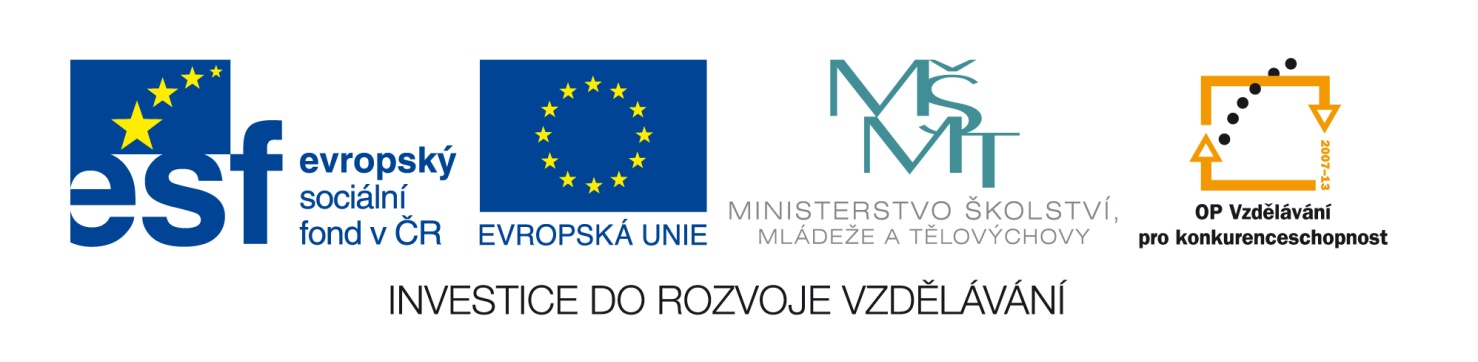 Vzdělávací materiál
vytvořený v projektu OP VK
Anotace
Ilegální drogy
Ilegální drogy
Užívání v rozporu se zákonem

Marihuana
Heroin
Pervitin
Extáze
Kokain
…
Marihuana
Riziko závislosti i tělesného poškození

Vyráběna z konopí

Po alkoholu nejrozšířenější droga

Obsahuje více rakovinotvorných látek než tabák

Má opačnou toleranci
Heroin
Tvrdá droga s největším rizikem tělesné závislosti

Těžké abstinenční příznaky

Na heroin roste tolerance
Pervitin
Světlý, krystalický prášek nebo roztok k injekčnímu užívání

Rychlá psychická závislost

Vyvolává závažné duševní onemocnění
Extáze
Stimulační, tvrdá droga

Nejčastěji ve formě tablet

Rychlá psychická závislost

Složením podobná pervitinu
Kokain
Bílá, krystalická látka

Získává se z keře koka

Působí povzbudivě na centrální nervovou soustavu

Účinek velmi krátkodobý

Po odeznění příjemné reakce přichází silné deprese a vyčerpání
Zdroje:
Ze zdrojů autora